Course presentation:
Geomatics and Modelling
ERASMUS+ project “INTEGRATED DOCTORAL PROGRAM FOR ENVIRONMENTAL POLICY, MANAGEMENT AND TECHNOLOGY – INTENSE”
COURSE : Geomatics and Modelling
1
Summary
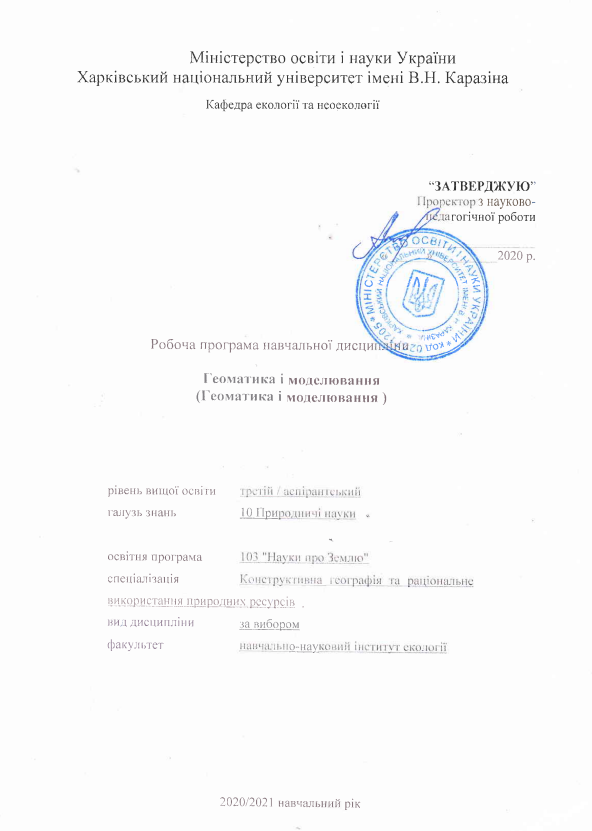 The course "Geomatics and Modeling" is designed for PhD graduate students, conducting research on "environmental protection". 
The course is designed to increase the level of knowledge and skills of graduate students in the application of geomatics and modeling in research. 
The course involves active independent and classroom work with specialized computer software.
COURSE : Geomatics and Modelling
2
Aims and objectives
The course aims to teach PhD students in the methods of geomatics and modeling in the implementation of their specific scientific research as part of the preparation of a doctoral dissertation (PhD).
The brevity of the course "Geomatics and Modeling" presupposes the accelerated integration of knowledge and skills acquired during training at the first or second educational levels. Geomatics and modeling are now used in almost all branches of science and technology. These scientific areas include a huge variety of methods and technologies for solving specific scientific and practical problems. In the course of preliminary training, graduate students already have a basic knowledge base in these disciplines.
COURSE : Geomatics and Modelling
3
General learning outcomes
COURSE : Geomatics and Modelling
4
Syllabus
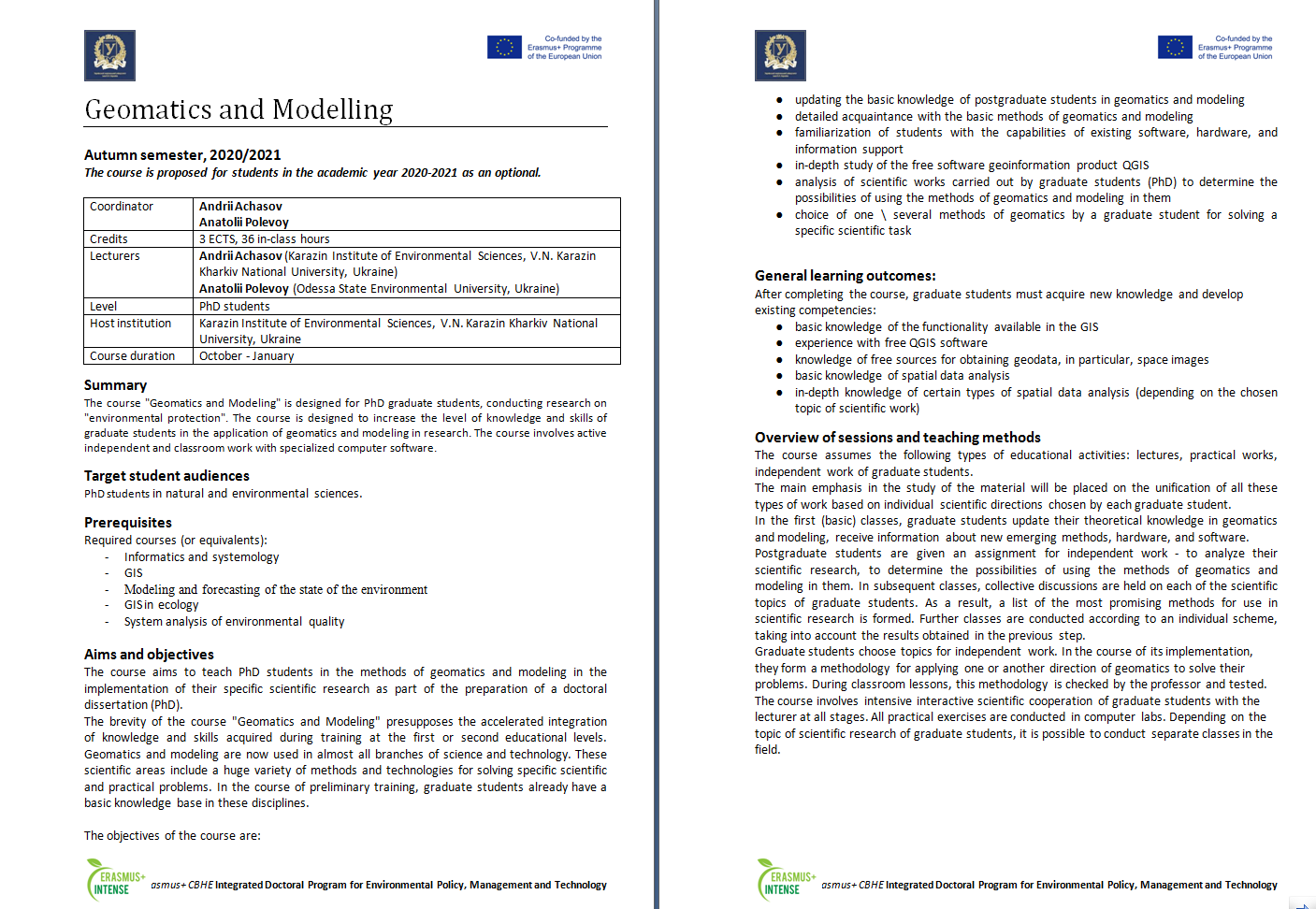 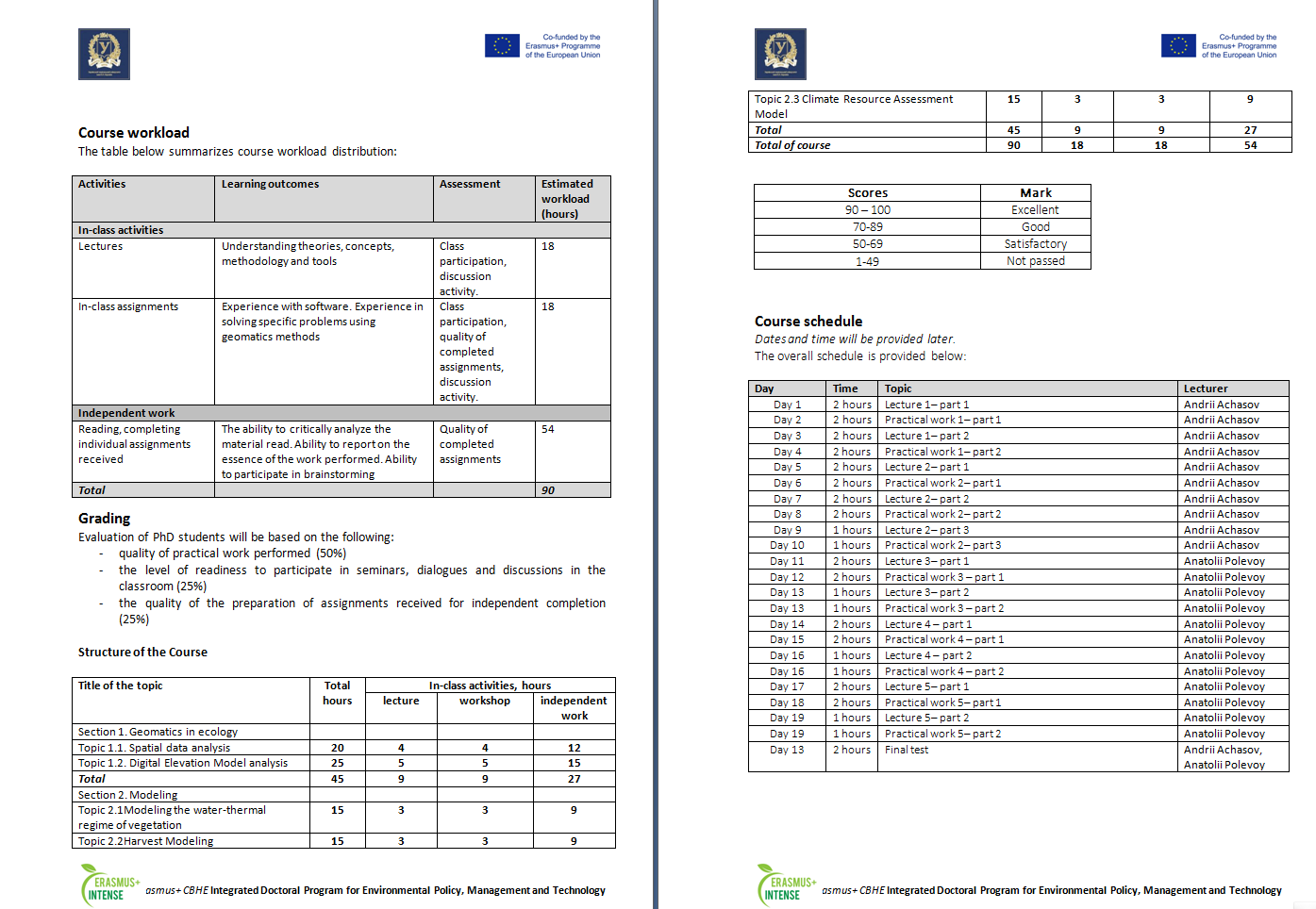 COURSE : Geomatics and Modelling
5
The course is available on the KKNU Moodle
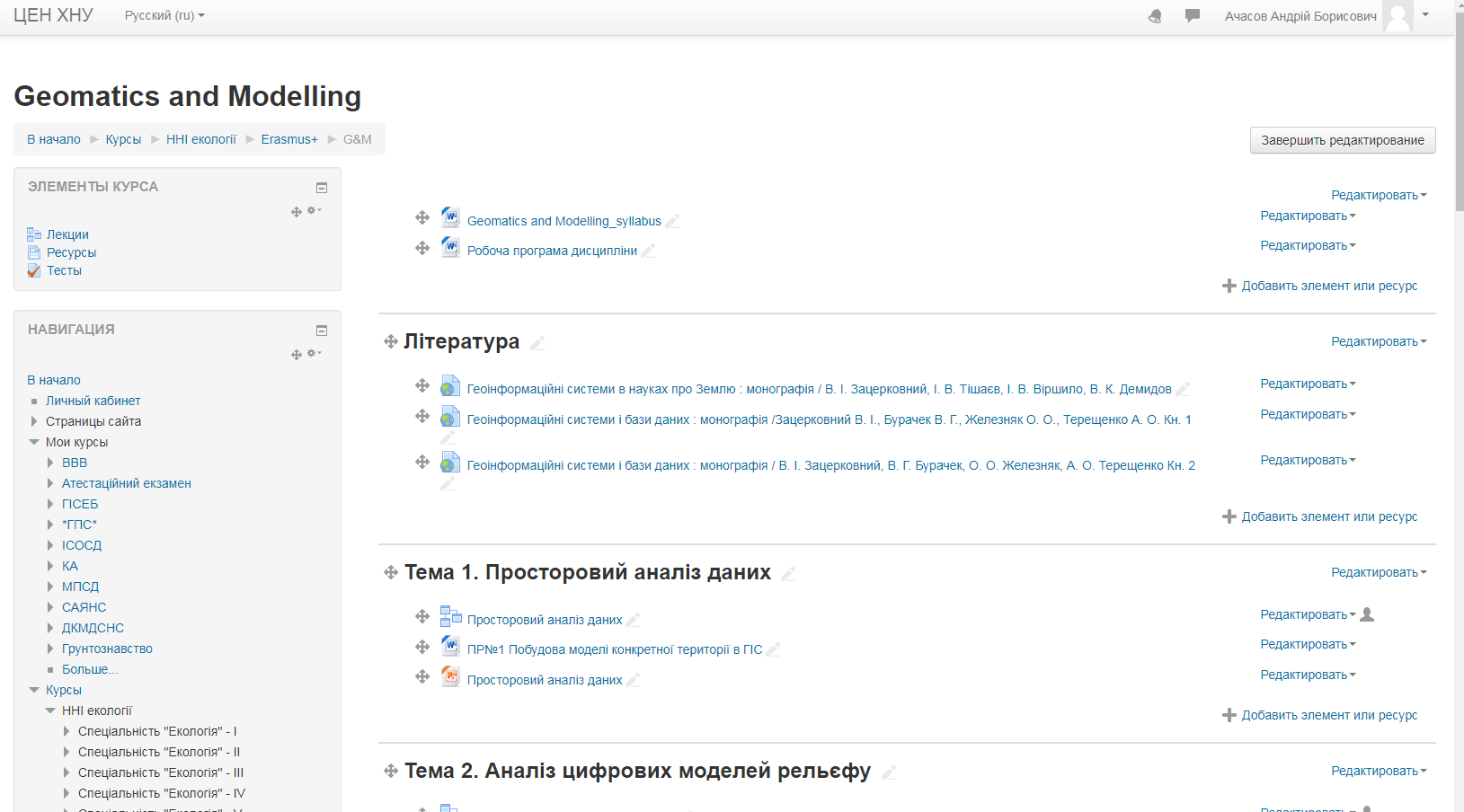 https://dist.karazin.ua/moodle/course/view.php?id=2291
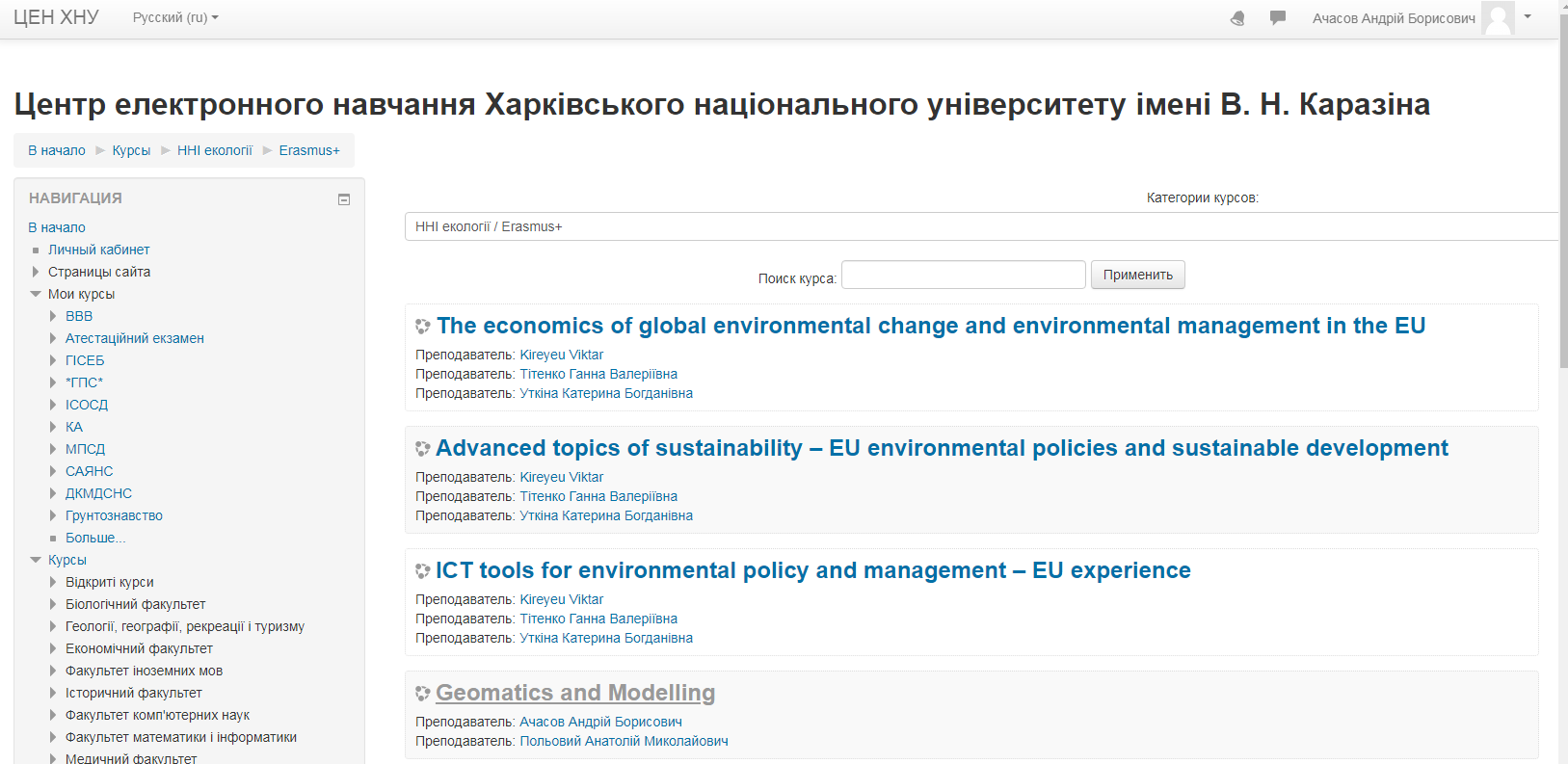 COURSE : Geomatics and Modelling
6
Types and forms of classes, methods of interaction between teacher and student
The course “Geomatics and Modelling" is studied in the 1-st semester in PhD program and consists of 2 sections and ends with the final test.
The course includes
theoretical material 
practical tasks and recommendations for their implementation
questions for self-examination 
knowledge control (in particular, examination task)

The course consists of a complex of lectures on 5 topics and 5 practical tasks and the final test.

For individual consultations – “Forum”.
COURSE : Geomatics and Modelling
7
The course is divided into 2 sections:
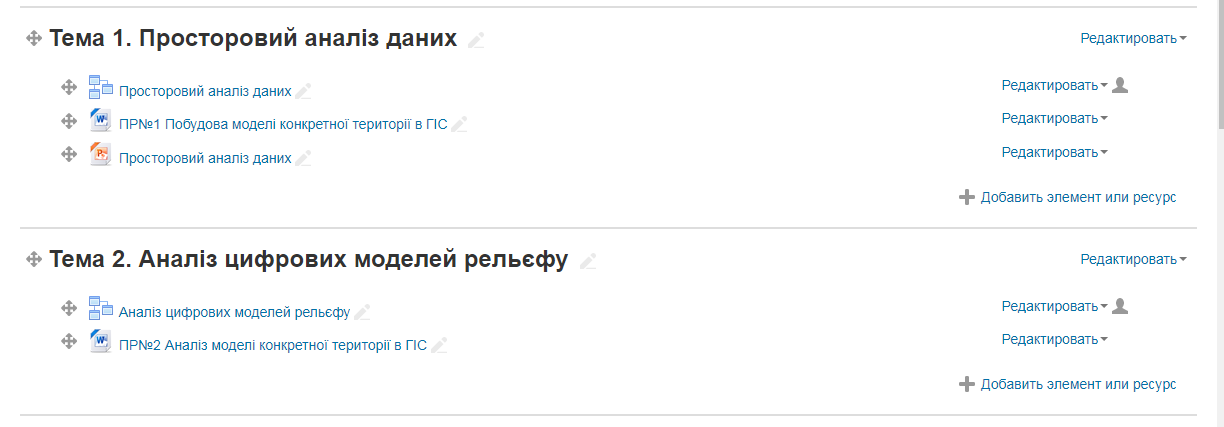 Section 1. Geomatics in ecology
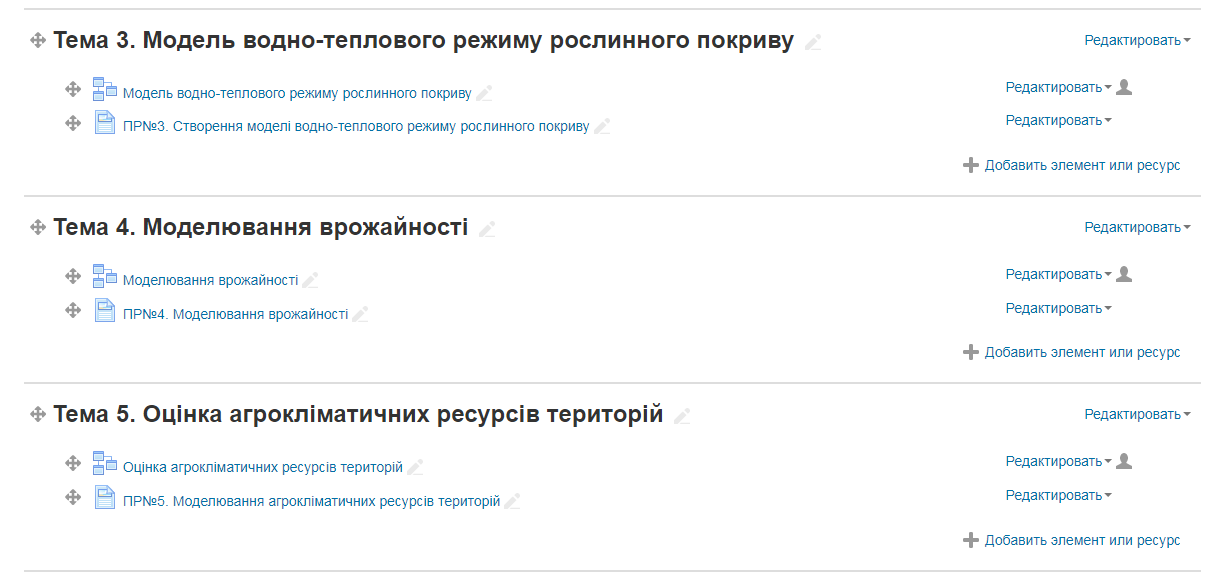 Section 2. Modeling
COURSE : Geomatics and Modelling
8
Each topic contains questions
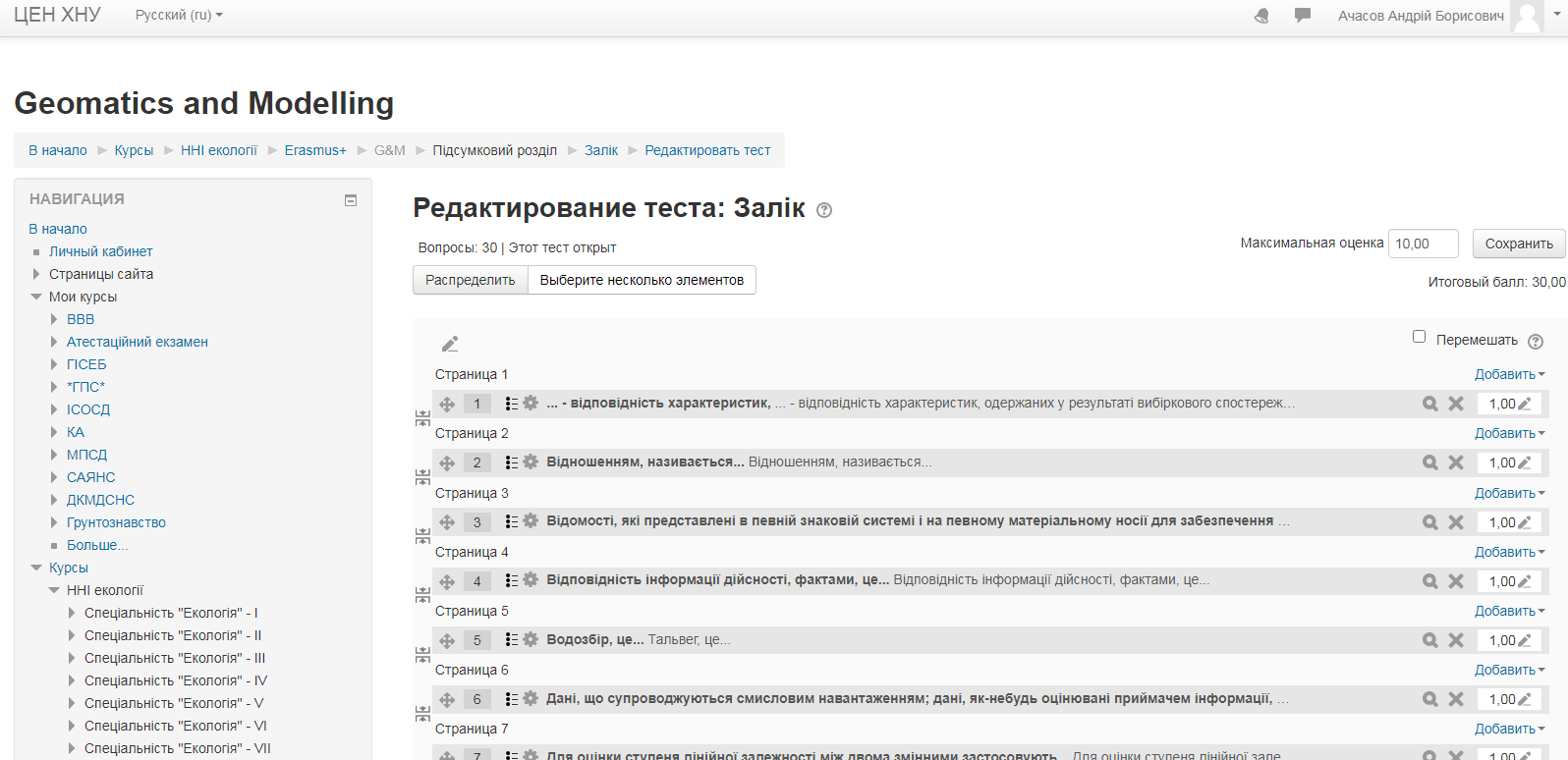 COURSE : Geomatics and Modelling
9
The offered materials include PowerPoint presentations that cover theoretical issues of the topic :
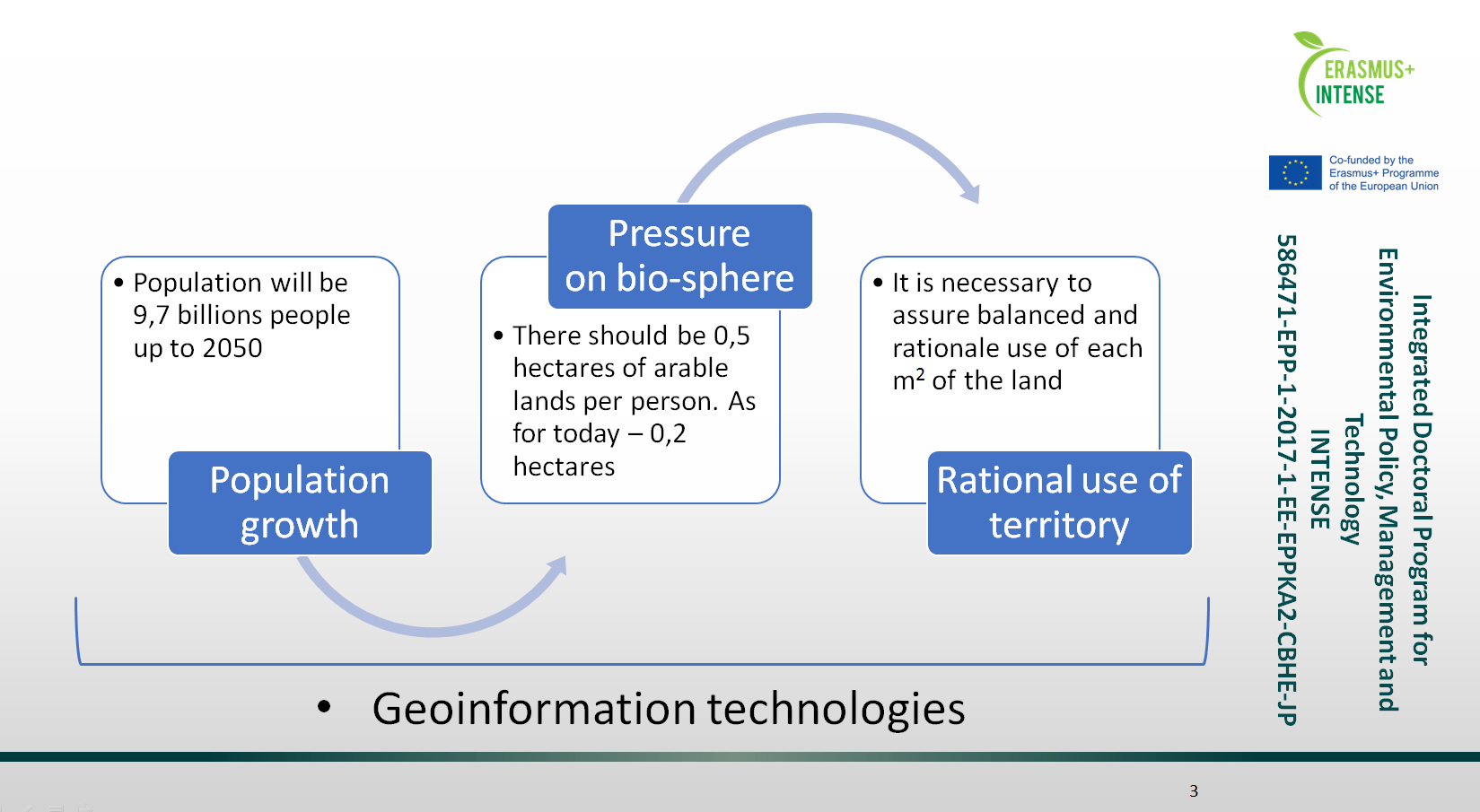 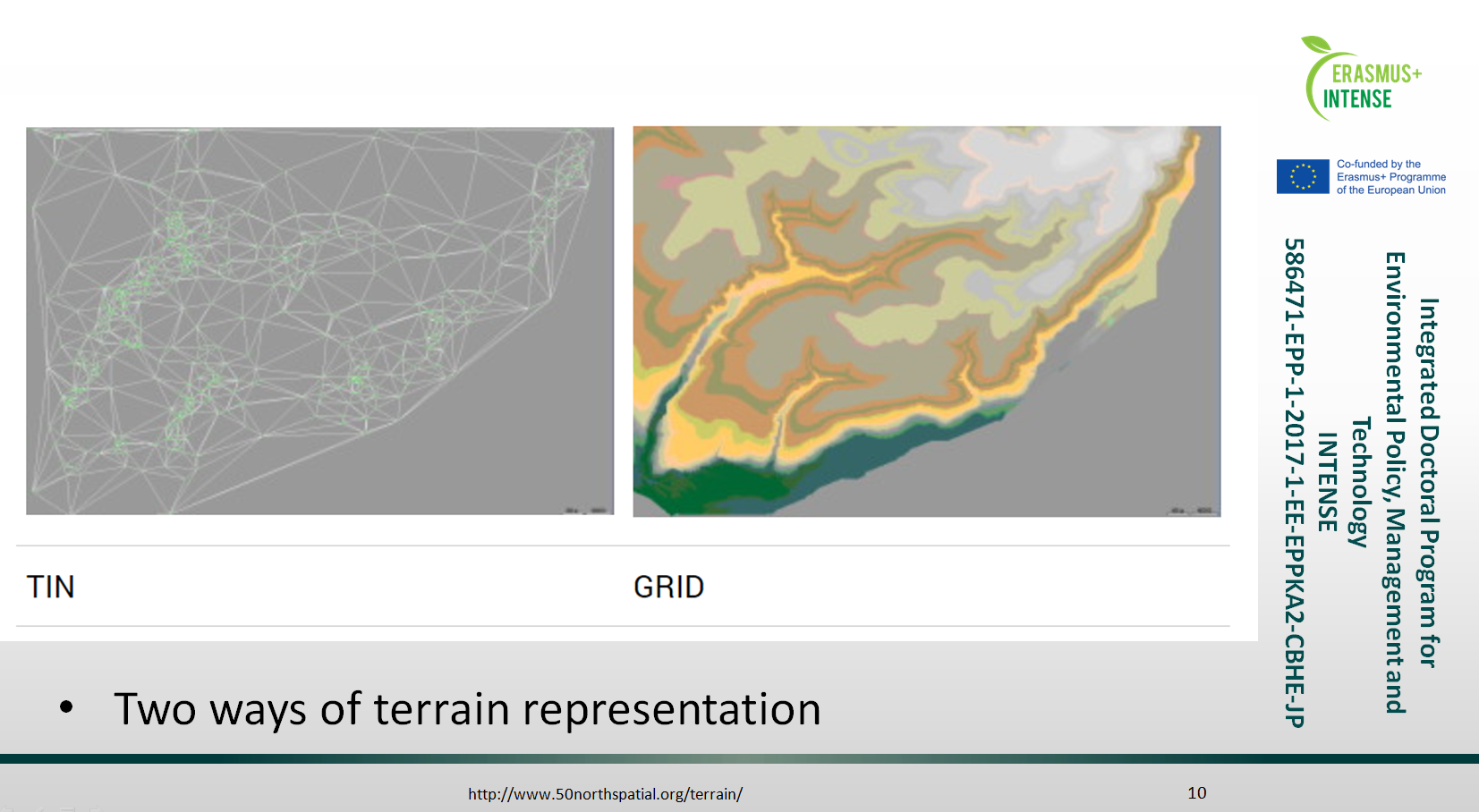 COURSE : Geomatics and Modelling
10
The course consists of 4 practical work:
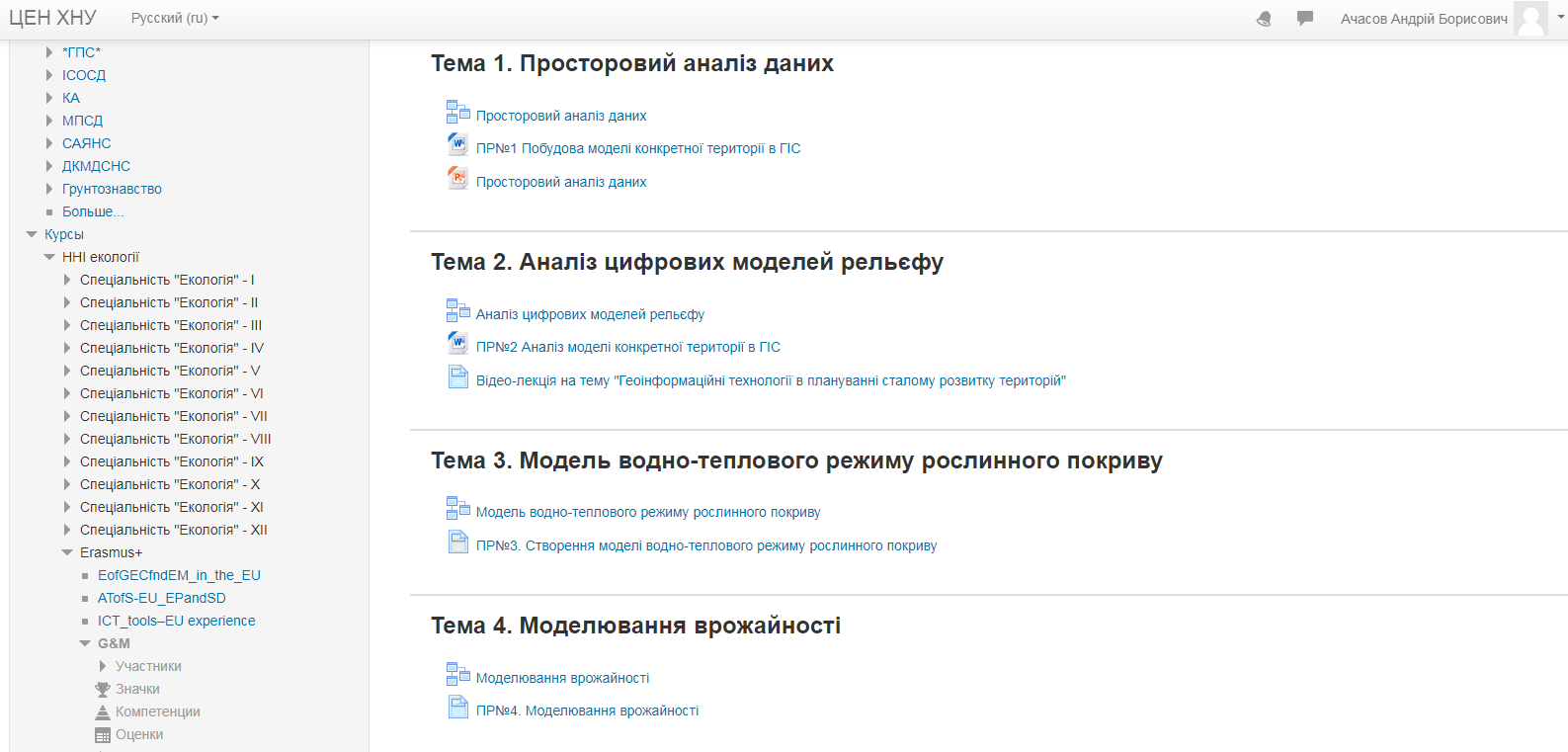 COURSE : Geomatics and Modelling
11
Test preparation
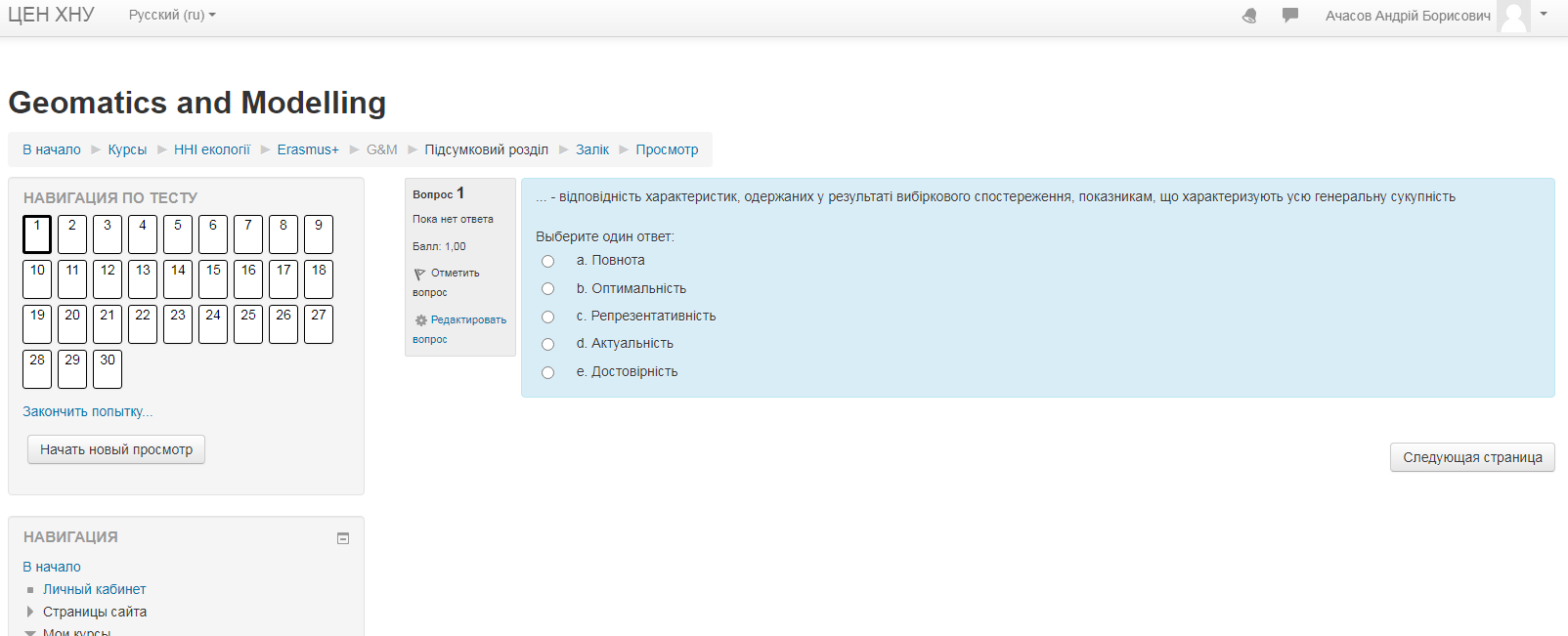 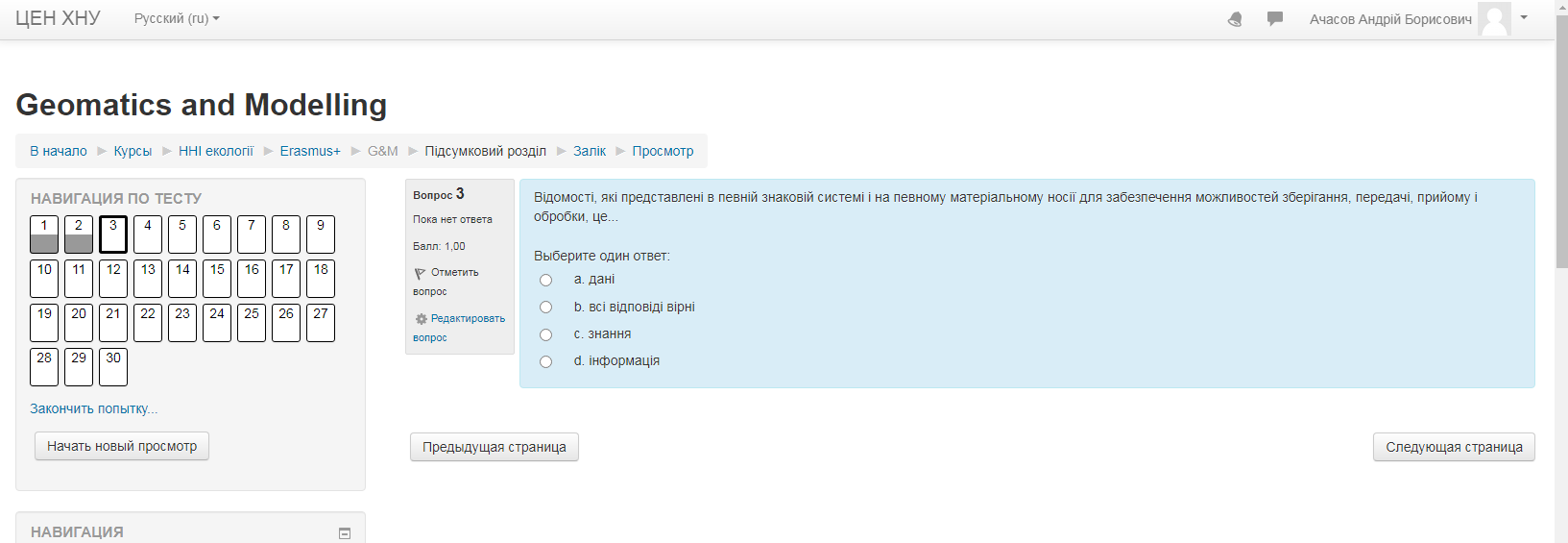 COURSE : Geomatics and Modelling
12
Course authors:
Cooordinator: Andrii Achasov, 
                          V. N. Karazin Kharkiv National University (KKNU, Ukraine
                          achasov@karazin.ua

Authors:          Andrii Achasov, 
V. N. Karazin Kharkiv National University (KKNU), Ukraine
Anatolii Polevoy , 
Odessa State Environmental University (OSENU), Ukraine
COURSE : Geomatics and Modelling
13